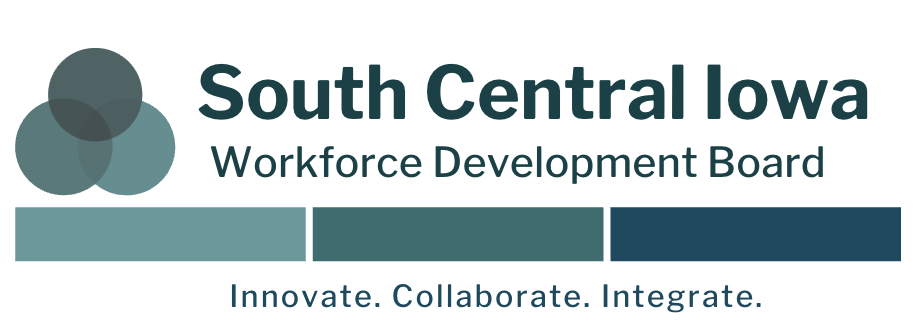 1
1.27.2022 Full Board Meeting Agenda
Call to Order
 Roll Call
 *Consent Agenda
Introductions
 Participant Success Highlights
 Board Member Highlights
 Alignment Progress Update
Committee Updates 
 *Budget Amendment
*Policies
*Nominations for Chair/Vice Chair
 Monitoring Update
 Local Plan Update
Core Partner Updates
 Housing
 Other Business 
 Public Comment
 *Adjournment
Call to order
4:00 p.m.
April 10, 2022
3
Roll call
4:01 p.m.
April 10, 2022
4
*Consent Agenda
4:02 p.m.
9.28.2021 Full Board Draft Meeting Minutes
5
April 10, 2022
Introductions
4:03 p.m.
Name
 Location
 Organization
 Title/Current Role
 Affiliation with the Board
 (Chief Elected Official, Board/committee member)
6
April 10, 2022
Participant Success – Ronny, Marshalltown
4:08 p.m.
Before IowaWORKS​
 Unemployed
 Not “work ready”
 Struggling with depression and unstable housing

After IowaWORKS​
 Employed as a bookkeeper at a law firm
 Accounting career back on track
 Making $14 per hour
7
April 10, 2022
Participant Success – Al, Ottumwa
4:10 p.m.
Before IowaWORKS​
 Terminated from job
 Losing medical health insurance

After IowaWORKS​
 Offered management role at the JBS Warehouse
 Making $20 per hour
8
April 10, 2022
Board Member Highlight - Taren Ferguson
2022
4:13 p.m.
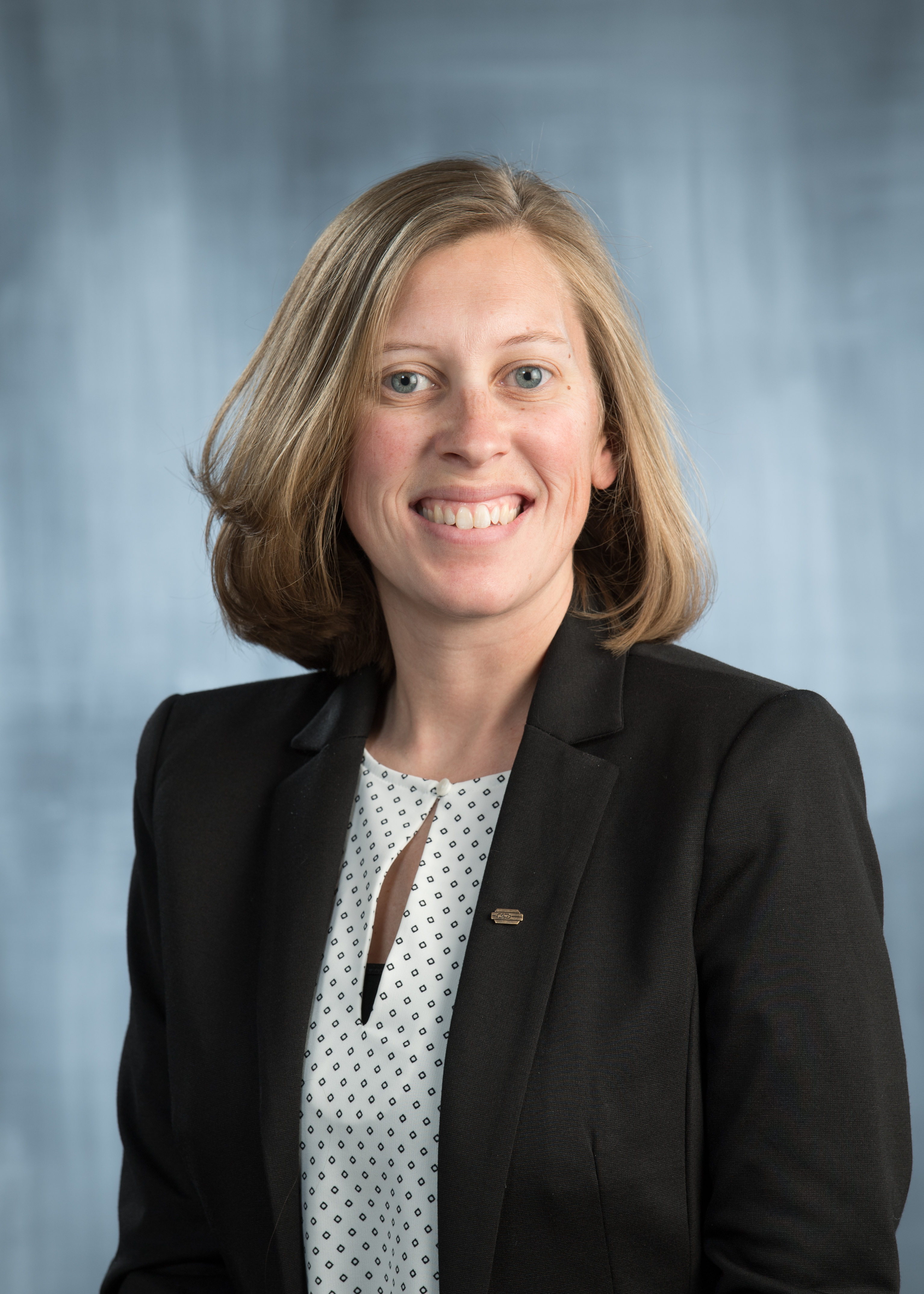 Volunteer 
 Ottumwa Leadership Academy Advisory Board
 Refugee Alliance of Central Iowa
 Bright Ideas Committee, Employer’s Council of Iowa
 Ottumwa Nights & Lights volunteer
 Local Workforce Development Board Finance Committee
Nominated or Elected Roles   
Ottumwa Legacy Foundation Board
South Central Iowa Area Local Workforce Development Board
Career Technical Education Executive Advisory Board
Business
Ottumwa Job Corps has been #1 in the country the last 2 out of 3 years
Students are completing their programs and are obtaining career-sustaining wages, being placed in college, military, or advance training
Celebrated 10-year anniversary of the Center being open this year
Continue to build upon partnerships to ensure they are creating the pipeline of workers the local/regional employer’s need
9
April 10, 2022
Board Member Highlight - Lori Wildman
2022
4:16 p.m.
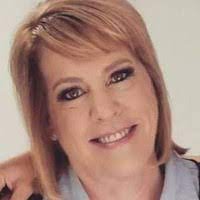 Volunteer 
 South Central Iowa Workforce Development Board
 Center for Energy Workforce Development Technical Training Committee
 Regional Planning Partnership – Iowa Valley Collaborative
 Marshalltown Community School District Career and Technical Education Advisory Council
 Iowa Utility Workforce Strategy Committee
 Marshalltown Community College Utility Technician Program Advisory Committee
 Future Ready Iowa Events Speaker
 Marshalltown Business – Education Alliance
 Iowa Workforce Development Employer Summits speaker
 DMACC Electric Utility Program Advisory Committee
 Central Iowa Industry Sector Partnership Group
 Iowa National Guard Career Fairs
 Alliant Ambassadors/Recruitment Subcommittee/Veterans Subcommittee
Grant Management
State of Iowa Energy Sector Partnership Grant through Iowa Workforce Development ($430,000)
Sate of Iowa 15B Apprenticeship Grant ($240,000)
260Fs ($12,000-$20,000 per college) & 260G
Future Ready Iowa Grant ($40,000)
10
April 10, 2022
Board Member Highlight - Teri Bockting
2021
Volunteer 
 Operations Chair South Central Iowa Workforce Development Board
 Financial Services Institute (FSI) Human Resources Council

Nominated or Elected Roles   
 Vice Chair South Central Iowa Workforce Development Board
 Vice President Jefferson County Kids, Inc.

Business  
 Chair - Human Capital Leadership Committee
 Member - Leadership Council 
 Director - Corporate Relations Steering Committee
 Leadership Liaison  - Benefits Enhancement Committee
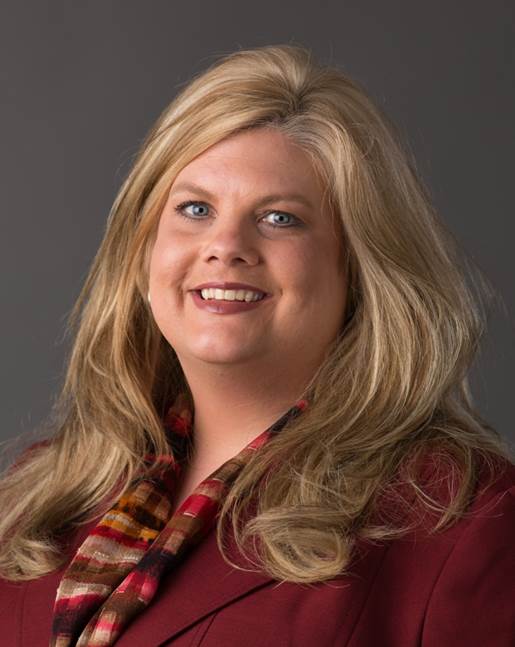 11
April 10, 2022
Board Member Highlight – Randy Westman
2021
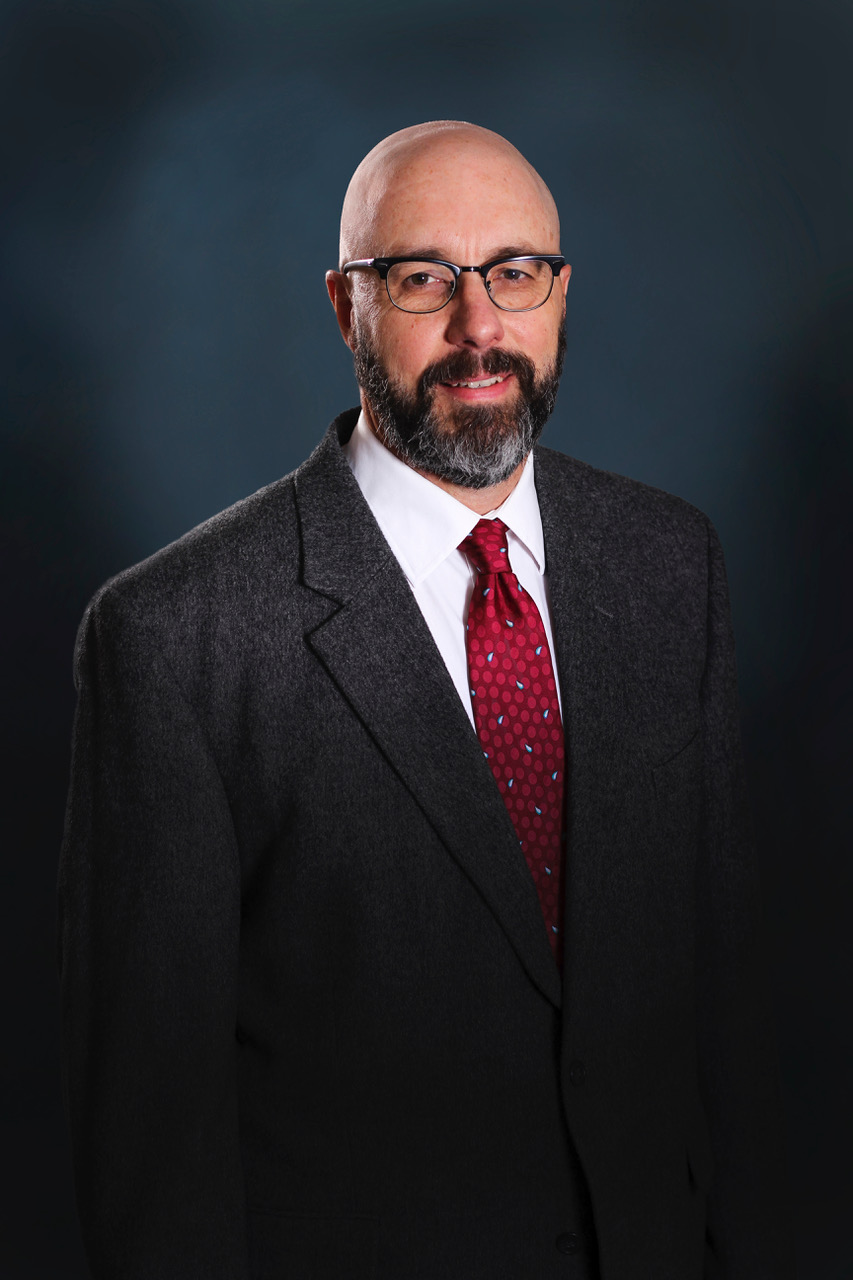 Volunteer 
 South Central Iowa Finance Committee 
 Member of the Chariton Kiwanis Club
 Past: Board Member of the Chariton Area Chamber Main Street Program

Nominated or Elected Roles   
 Elected trustee of the Lucas County Health Center

Business
 Member of the Southeast Iowa SHRM Chapter
 District Director of the Iowa SHRM State Council

Personal nominations/awards
 Upgraded SHRM certification last summer, officially a ”SHRM-SCP”
12
April 10, 2022
Alignment Progress Update
4:14 p.m.
13
April 10, 2022
Committee Updates – Executive
4:17 p.m.
Budget Amendment for travel and staff development was approved (will be voted on by the full board)
 Policies
 Executive Assistant
14
April 10, 2022
Committee Updates – Operations
4:19 p.m.
Worked with partners in the IowaWORKS centers on creating monthly reports for the board
 Requested business service teams at centers to provide a strategic plan for business outreach in communities
 Began developing a project management plan to meet the goals outlined in the local plan
15
April 10, 2022
Committee Updates – Youth
4:21 p.m.
Created community resource guides
 Engaged with youth community partners
 Added youth and adult members
16
April 10, 2022
Committee Updates – Disability Access
4:23 p.m.
Completed accessibility studies at Ottumwa & Marshalltown
 Completed Integration Assessment
 All items identified at Ottumwa site are meeting Accessibility Requirements
17
April 10, 2022
Committee Updates – Finance
4:25 p.m.
Administrative and Program budget amendments
 Fiscal Audit
 Pathfinders Monthly Finance Report
18
April 10, 2022
Committee Updates – Finance
4:25 p.m.
19
April 10, 2022
*Budget Amendment
Administrative Budget
Program Budget
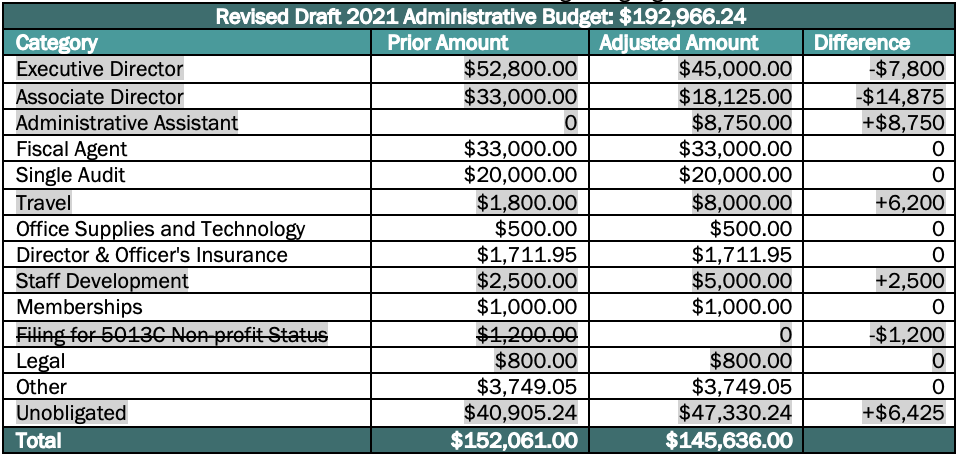 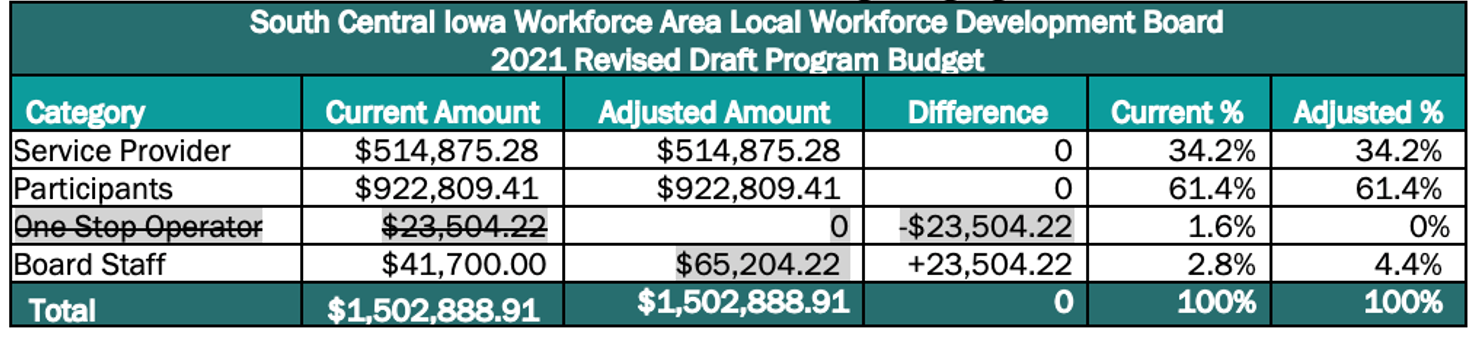 20
April 10, 2022
*Policies
4:32 p.m.
Workforce Innovation Opportunity Act Program Complaint Policy
 Title I Support Services Payment Policy
 Title I Needs Related Payment Policy
 Title I Individual Training Accounts Policy
 Workforce Innovation Opportunity Act Policy Assurances Policy
 Unlikely to Return Eligibility Policy
 Measurable Skills Gains Local Area Standards of Academic Progress Policy
21
April 10, 2022
*Nominations for Chair/Vice Chair
4:36 p.m.
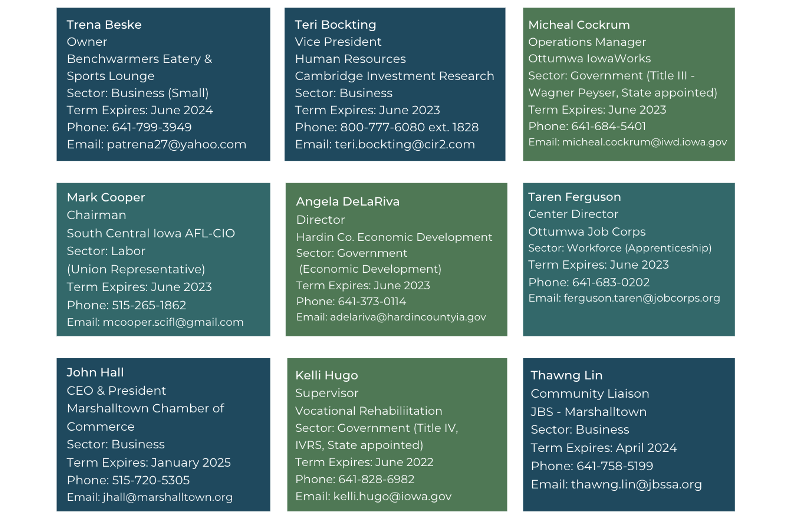 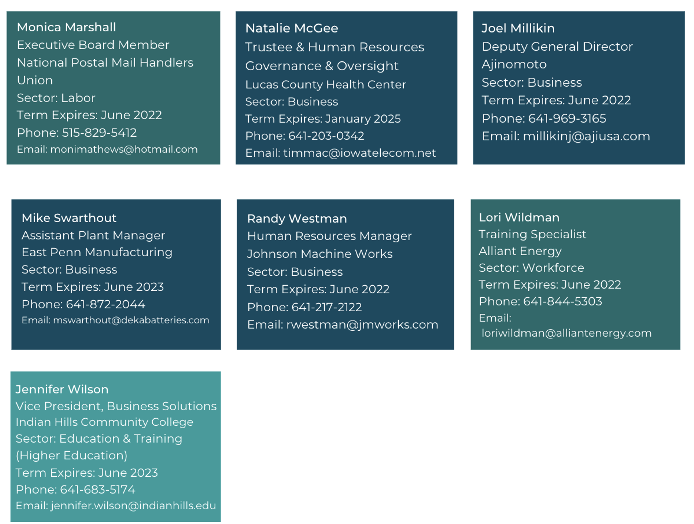 22
April 10, 2022
Monitoring Update
4:40 p.m.
Board conducted local monitoring of the service provider (Indian Hills Community College) and the fiscal agent (Pathfinders RC&D)

 Iowa Workforce Development conducted monitoring of the local board in November

No findings that we were not able to provide justification for
23
April 10, 2022
Local Plan Update
4:42 p.m.
Local Plan is conditionally approved
 Took effect on January 1, 2022
 Need to update
 Data analysis
 Update name of program included in the system
 Links to Cooperative Agreements in the Local Area
24
April 10, 2022
Core Partner Updates – Title I
4:44 p.m.
TPI Composites Inc. Closure
 Youth Services Revamp
 Skills Upgrade/Pre-Employment Training Merge to Pre-Vocational Activities
 Monitoring and Data Validation
 Adult, Dislocated Worker and Youth Roundtables
25
April 10, 2022
Core Partner Updates - Title I
4:44 p.m.
Enrollment By Program
Participant Ages
Services
Summary
Participant Summary
36
Youth
Dislocated 
Worker
19
272
Exits
Barriers
Credentials Earned
Adult
158
219
Basic Career
Total
68
22
New
Work Experience
149
140
Carried In
Training
127
62
Co-Enrolled
Youth
26
April 10, 2022
Core Partner Updates – Title II
4:47 p.m.
Indian Hills Community College Adult Basic Education: 98 students // 3,953 hours English as a Second Language students: 106 // 6,888 hours Total: 204 students // 10,841 
Iowa Valley CC Students with 12 hours or more: Adult Basic Education: 75 // 4,567 hours English as a Second Language: 134 // 9,979 hours Total: 209 students // 14,546 hours
27
April 10, 2022
Core Partner Updates – Title III
4:50 p.m.
Employer Roundtables 
Marshalltown – 3 
Ottumwa - 2 
 Workforce Assessments
Marshalltown: Lennox, Scenic Living, Marshalltown Community School District, Bruin Manufacturing
Ottumwa: First Resources, East Penn, Christner Contracting Group Inc., Iowa Aluminum  
National Apprenticeship Week 
Veteran’s Appreciation
TPI Rapid Response 
Virtual Services 
Strategic Planning
28
April 10, 2022
Core Partner Updates – Title III
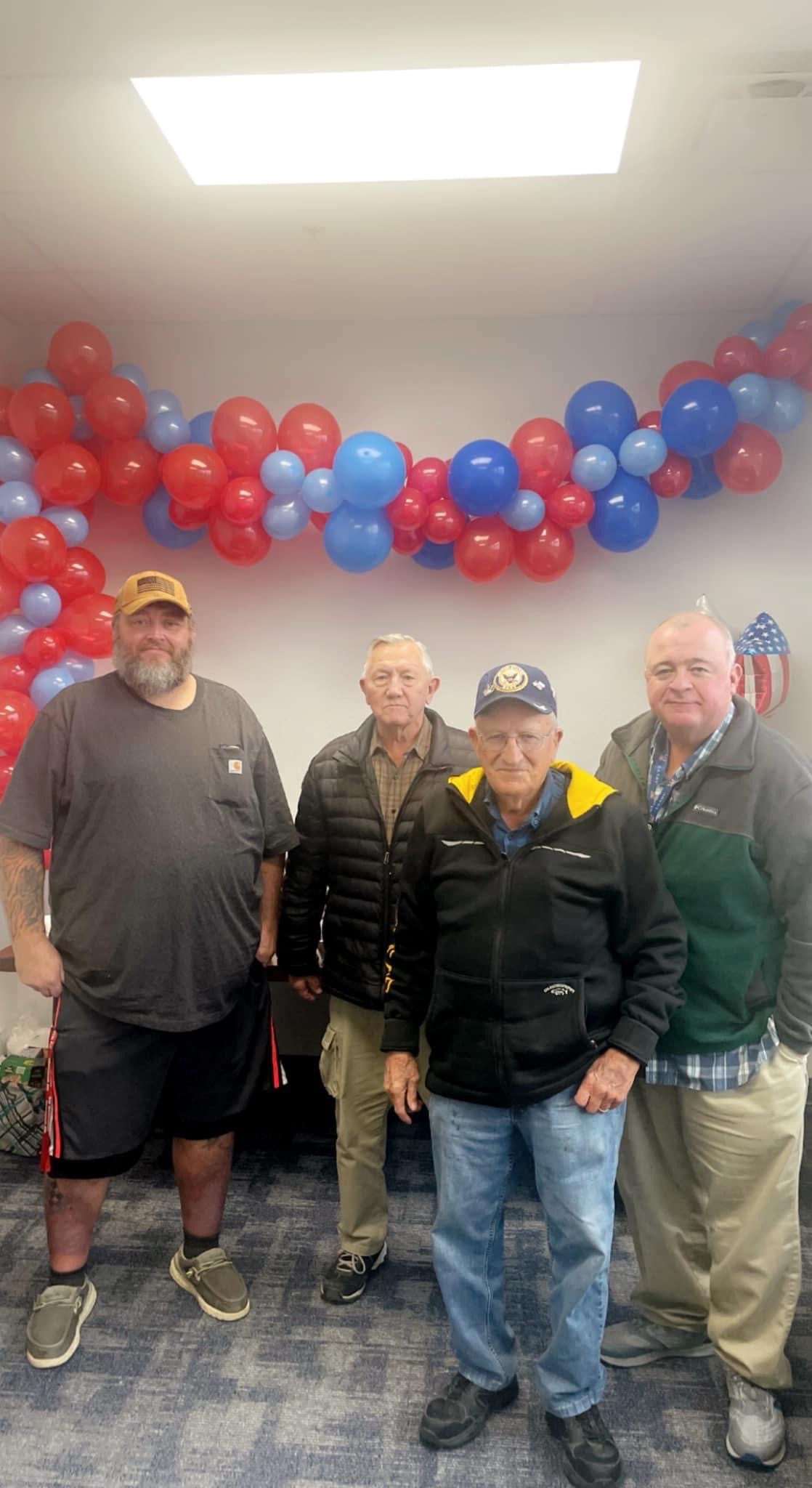 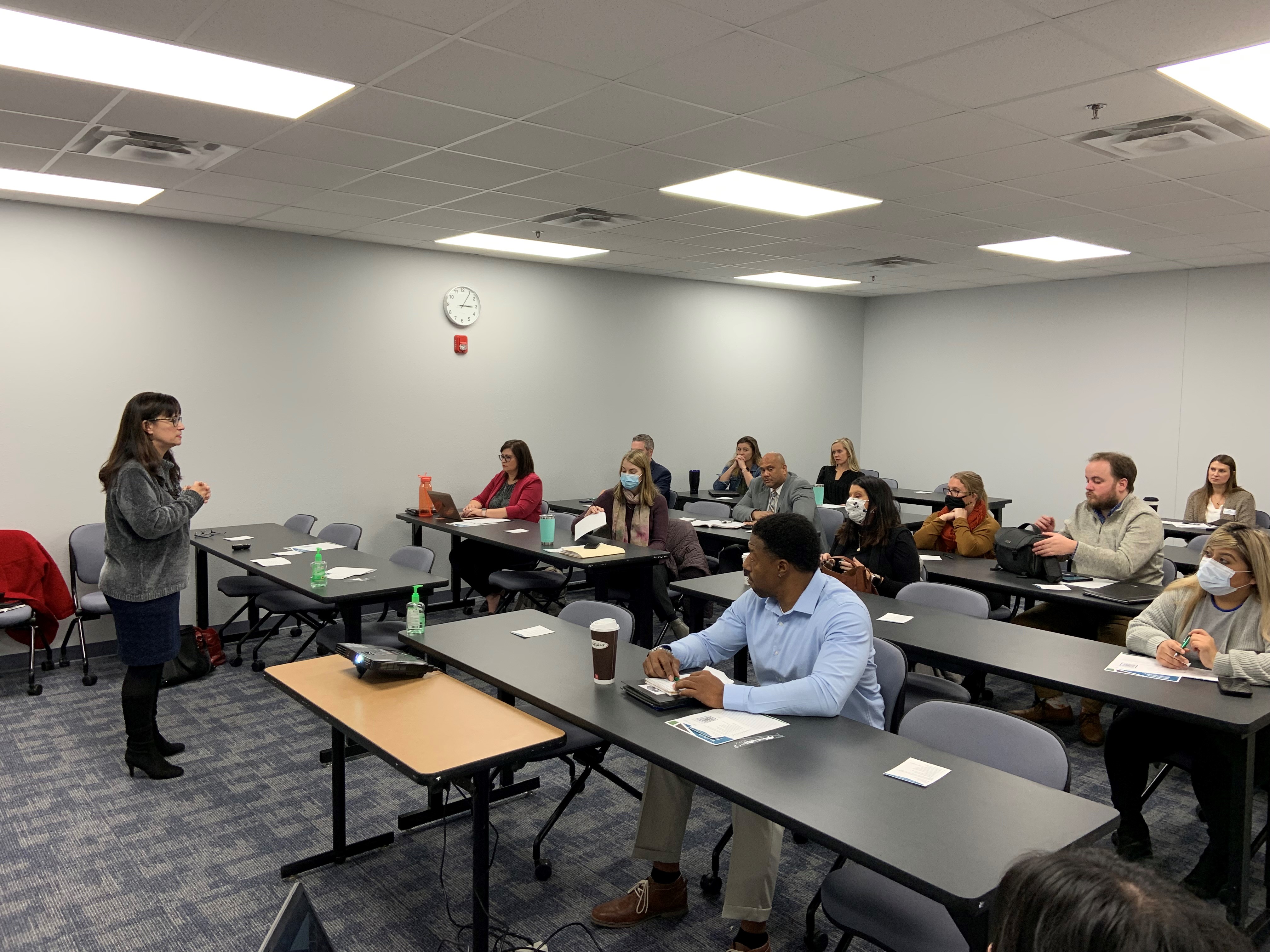 4:50 p.m.
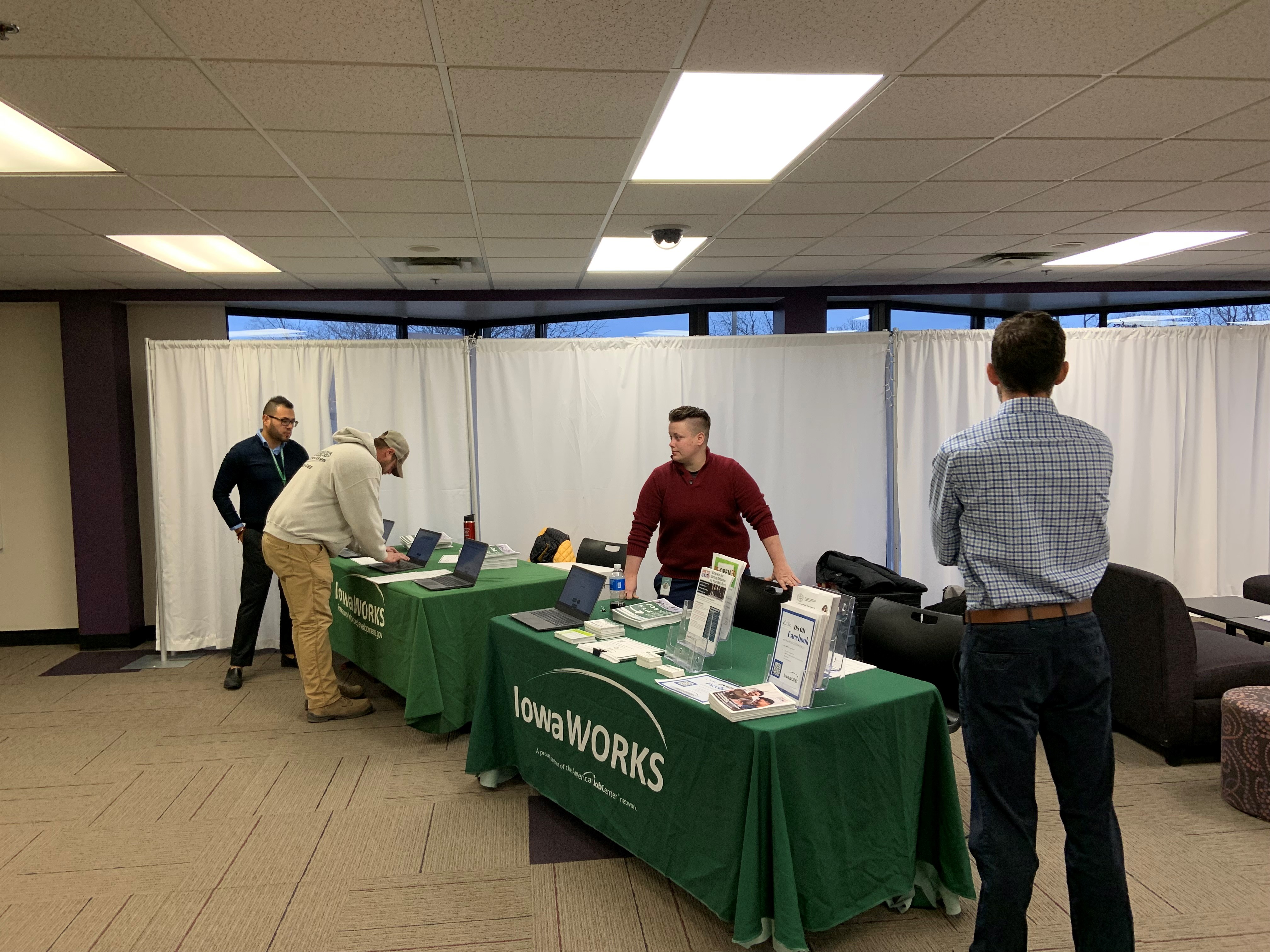 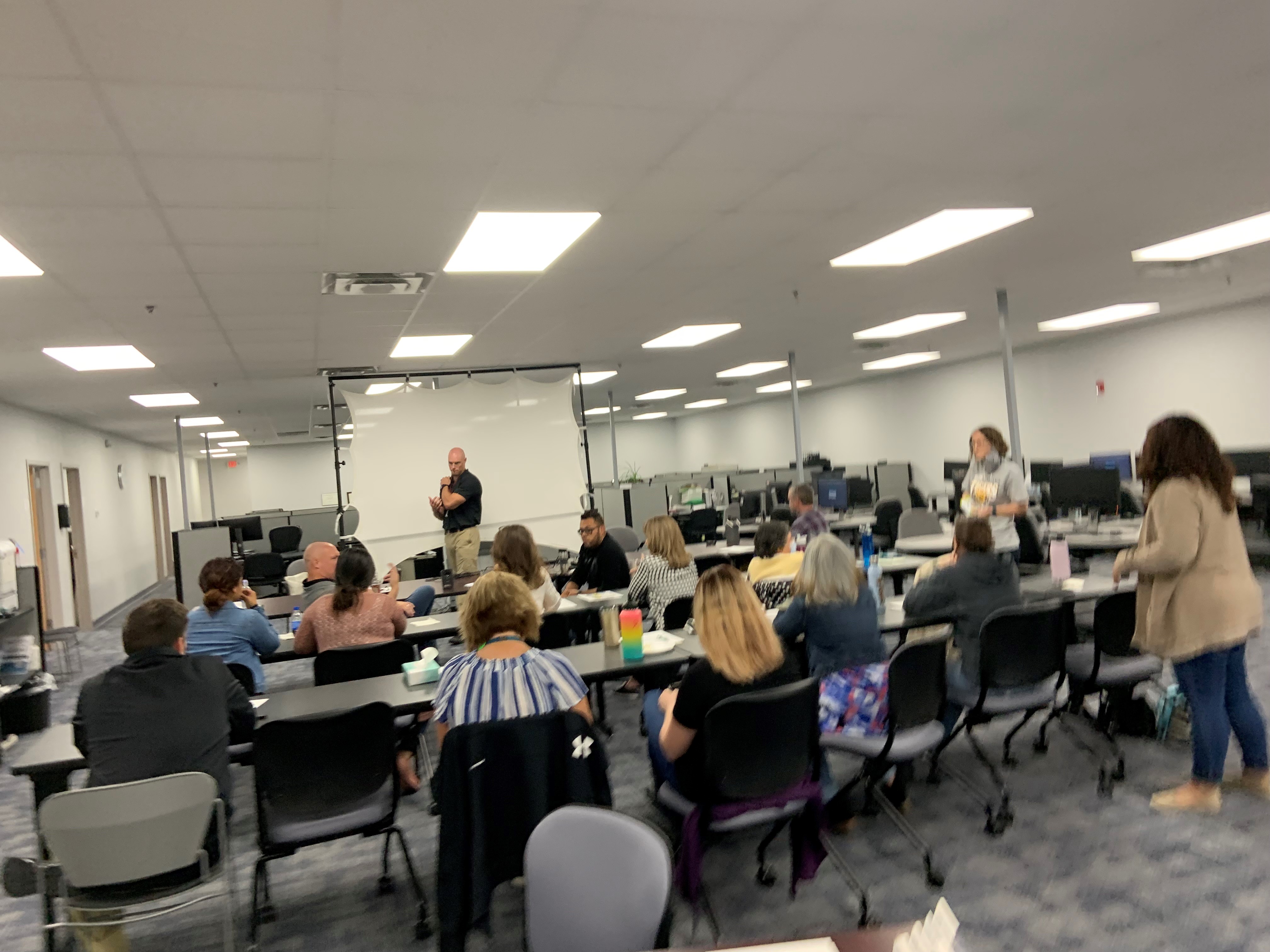 29
April 10, 2022
Core Partner Updates - Title IV
4:53 p.m.
December closures 
Nurse, Food Service Manager, Diesel Mechanic, Animal Caretaker, Construction Craftsman, Manufacturer, Production (Undercover Boss story!), Amazon warehouse worker, Social Worker, Dining Attendant, Self Employment (Metal Fabrication)
Youth Services (14+)
Professional Speaker Series: Pekin, Centerville, Oskaloosa 
Sigourney Elementary STEM (2nd Tuesday of Month)
Back at Job Corps!!
Autism Speaks, IVRS, and Lee Container presentation at Capital on December 1st, 2021
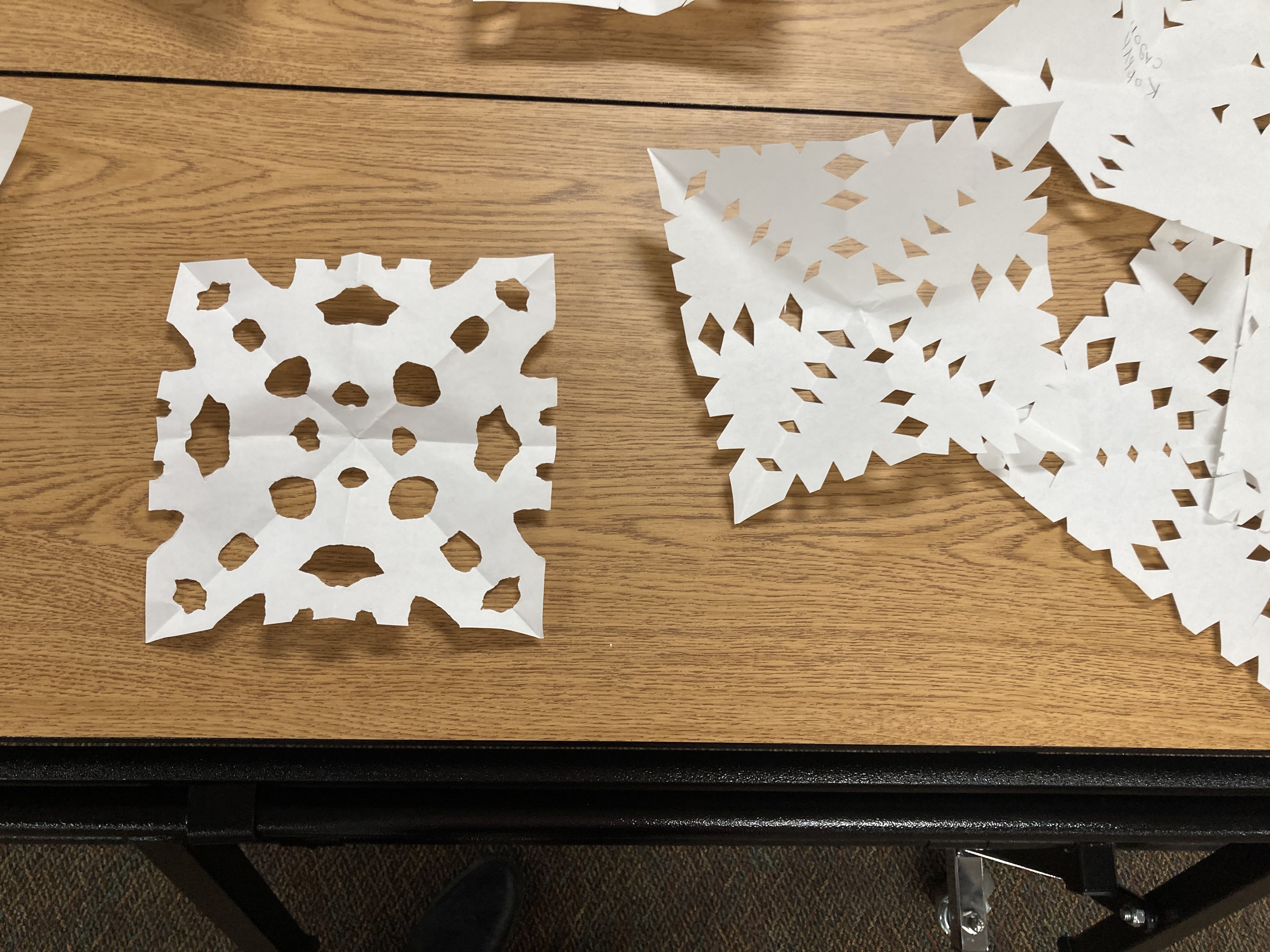 30
April 10, 2022
Housing
4:56 p.m.
Housing shortages
 Challenges in our communities 
 Opportunities for members to get involved

Ottumwa Legacy Foundation Website
31
April 10, 2022
Other Business
4:59 p.m.
April 10, 2022
32
Public Comment
5:00 p.m.
April 10, 2022
33
*Adjournment
5:01 p.m.
April 10, 2022
34
Next Steps
Board staff deliver plaques to Taren and Lori 
 Board staff develop project management plan for local plan
 Business service teams develop strategic plan for business outreach and engagement 
 Board staff present budget amendment to CEOs for final approval
 Board staff send approved policies to state
 Board staff post approved polices to website 
 Board staff send housing study from Legacy Foundation
 Board members send ideas on addressing housing challenges
 Board staff send doodle poll for March strategic planning meeting